The Project Is Done – Now What?! Integrating Planning for Successful Occupancy, Maintenance, and Operation of Your Project Into Its Design and Construction
Steve Tatge
Carrie Sturts Dossick
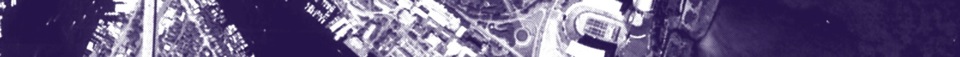 COBie, BIM, GIS and other digital adventuresat the University of Washington
[Speaker Notes: Introduction 
Wrap up from first COBie Pilot at UW
Construction Lessons Learned
Facilities Lessons Learned
GIS/BIM/AiM Integration Prototype
Introducing Second COBie Pilot at UW – doing it right the second time]
FROM BIM FORUM and buildingSMART Alliance Current Practice: FM Handover
100%
BIM
Impact of BIM deliverables
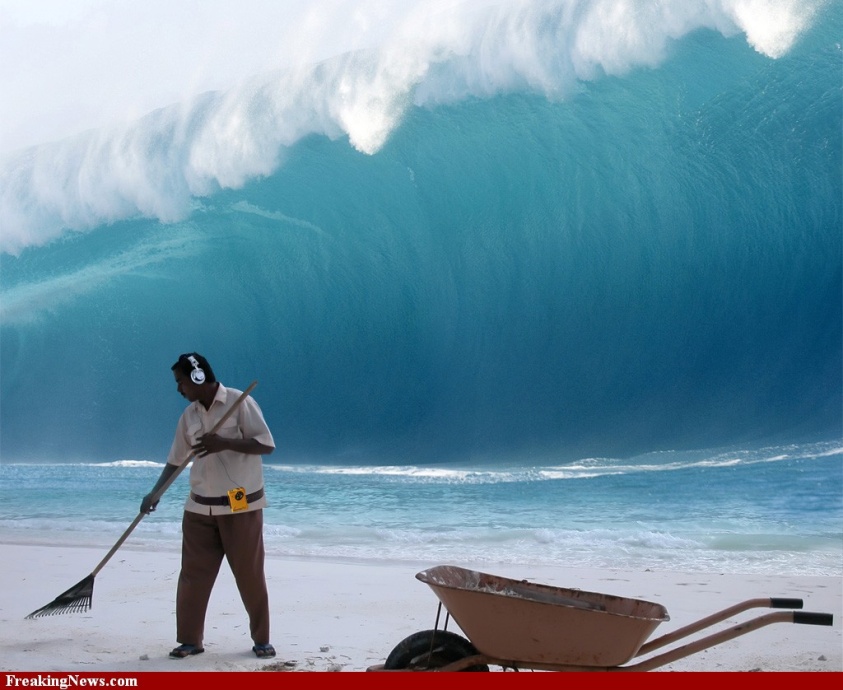 70%
Current practices
BIM DATA
 Tsunami
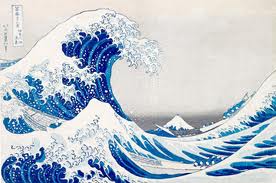 Available
Building
Data
(%)
0%
Time
2 years
FM Handover
Post Construction
BIMForum Oct 2012 - B Foster
FM during construction
FM after construction
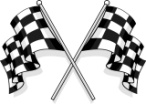 Data Entry
Data Entry
Data Entry
Data Entry
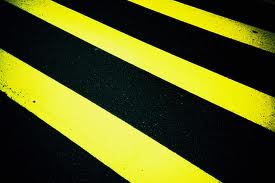 Data Entry
PM plans
PM job plans & schedules
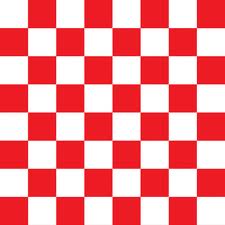 PM plans
Operations
& 
Maintenance
Spare parts
Spare parts/
inventory
BIM DATA
           Tsunami
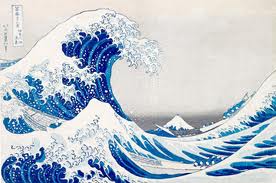 Spare parts
training
training
training
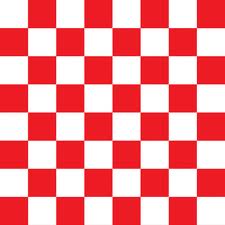 training
Transition to Operations
CONSTRUCTION
POST CONSTRUCTION
BIMForum Oct 2012 - B Foster